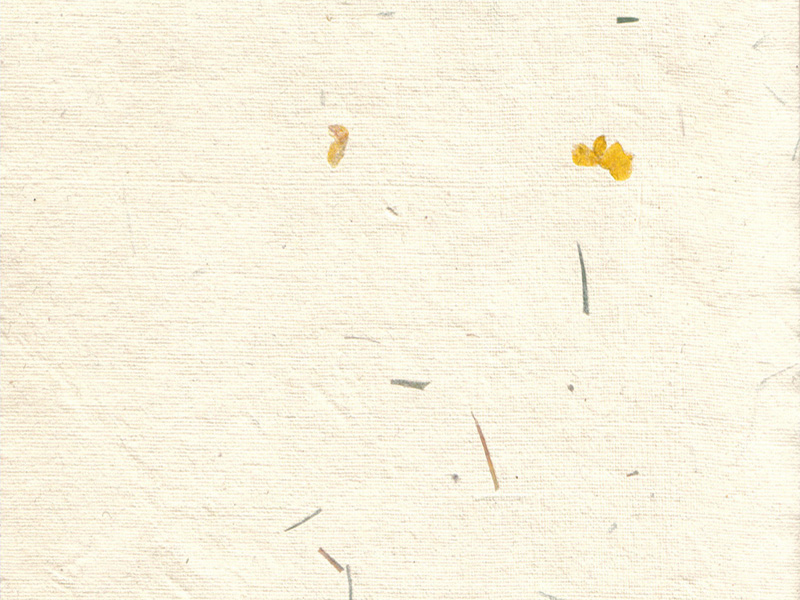 독도 홍보의 현 상황과 문제점
그리고 해결 방안
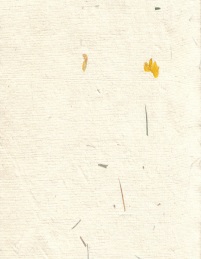 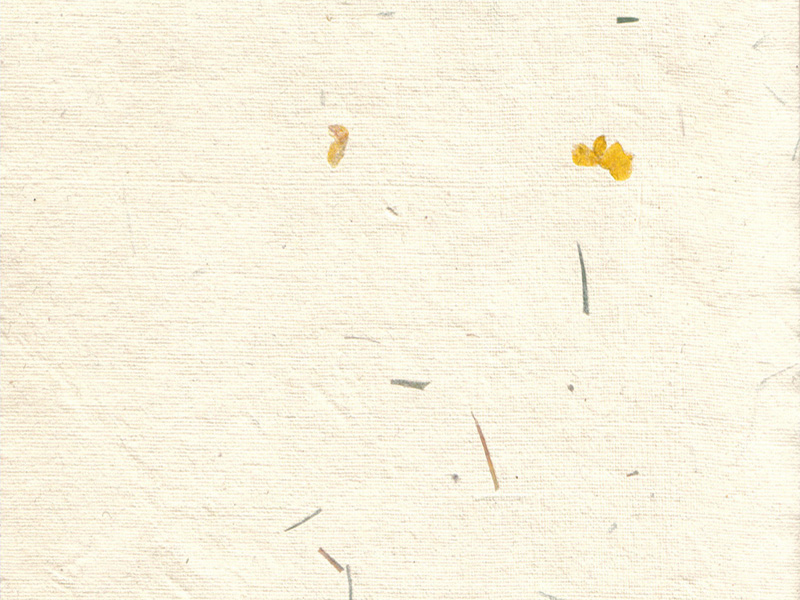 독
도
의

다
양
한

홍
보
방
식
목
해
결

방
안
현

독
도

홍
보
의

문
제
점
차
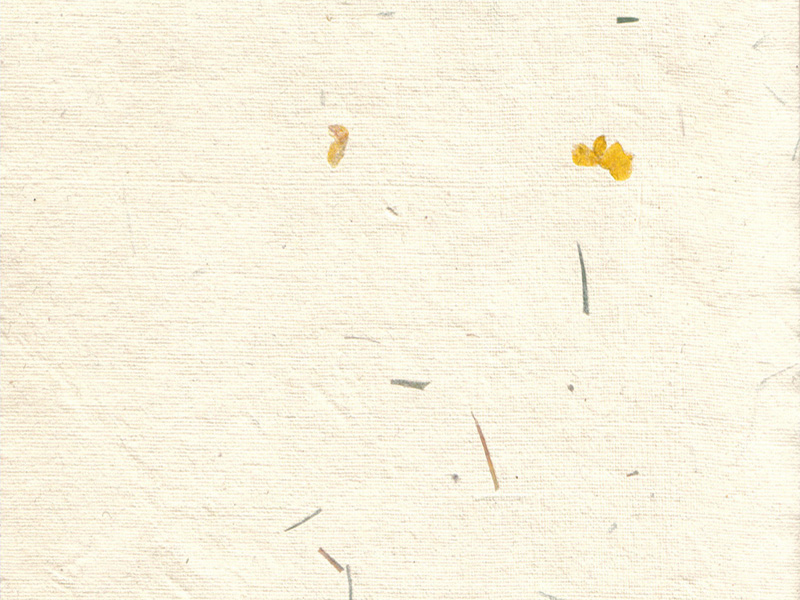 독도의 다양한 홍보 방식
축제를 통한 홍보
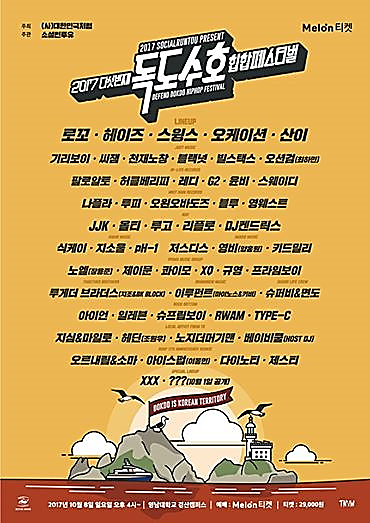 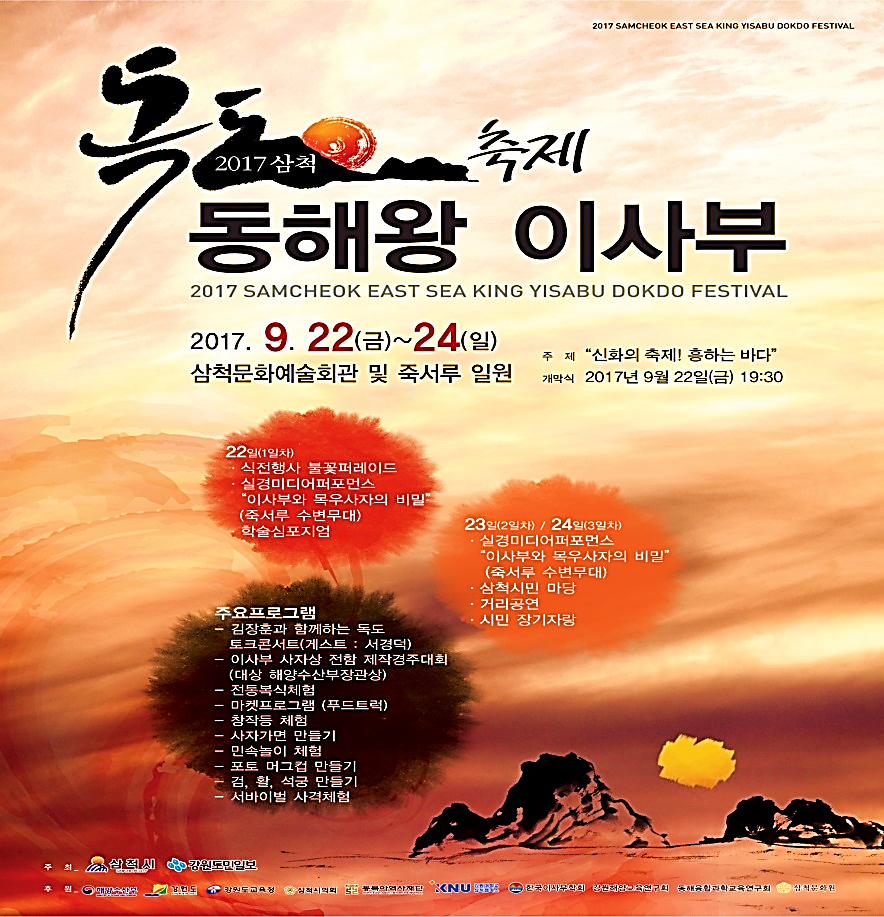 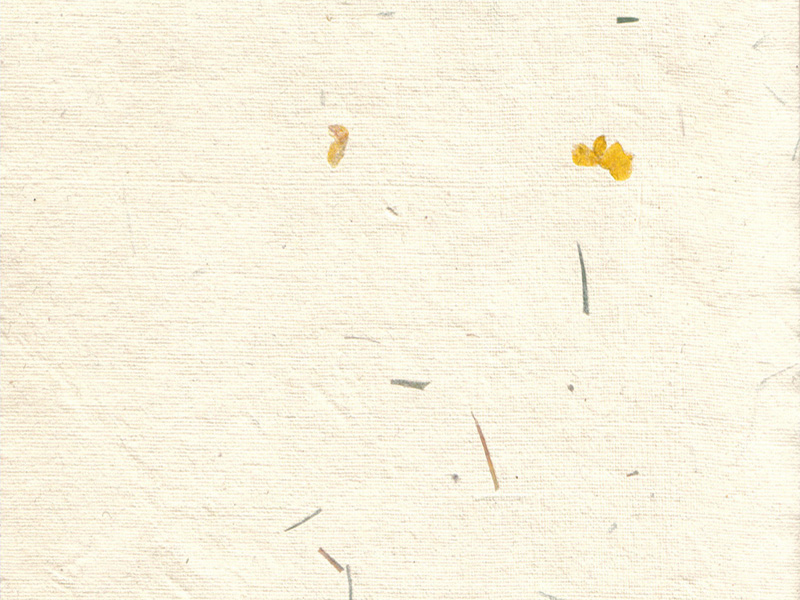 독도의 다양한 홍보 방식
먹거리를 통한 홍보
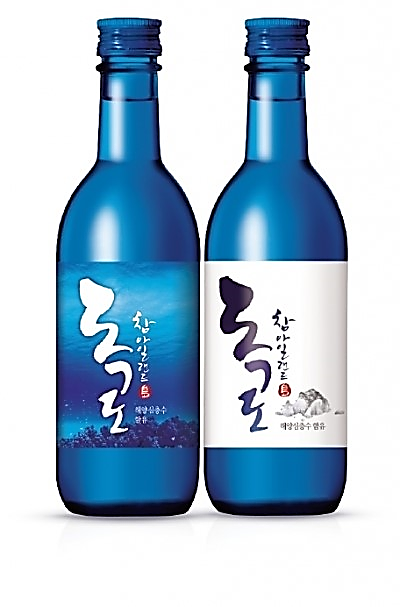 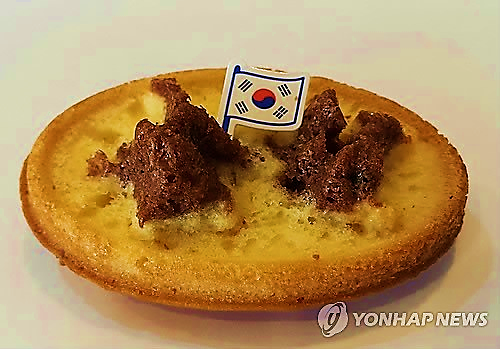 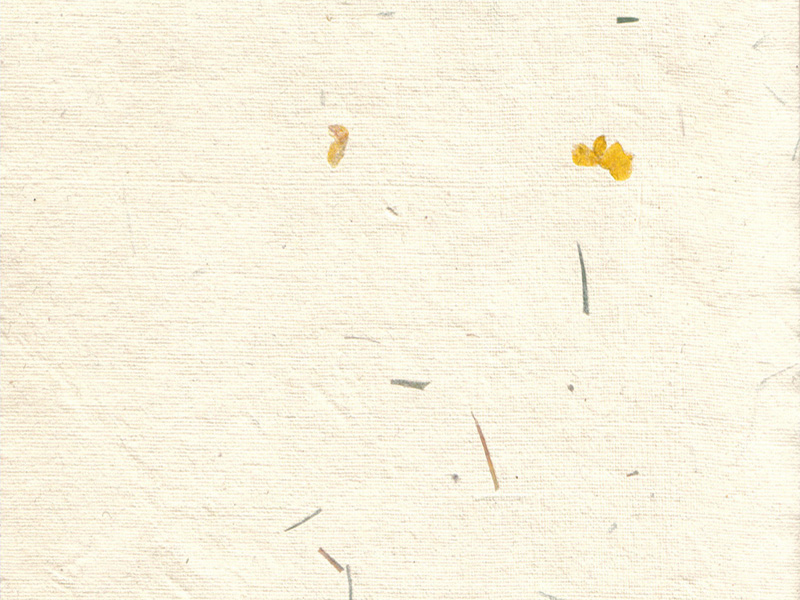 독도의 다양한 홍보 방식
유명인을 통한 홍보
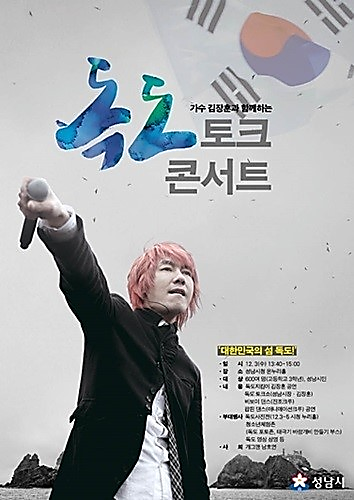 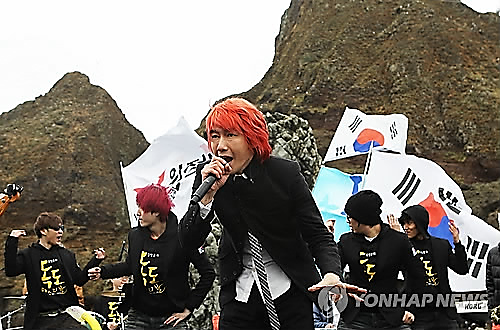 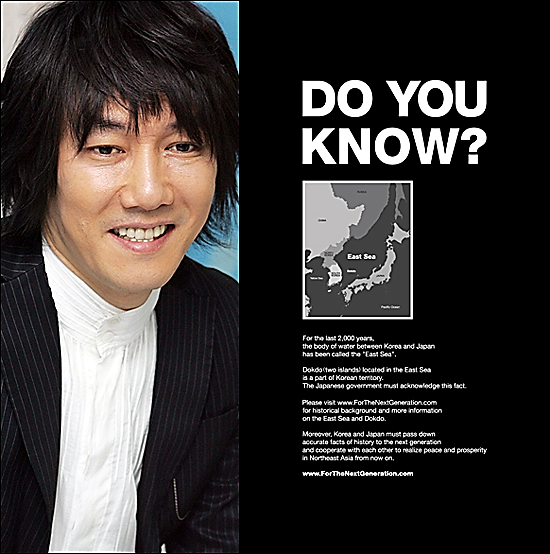 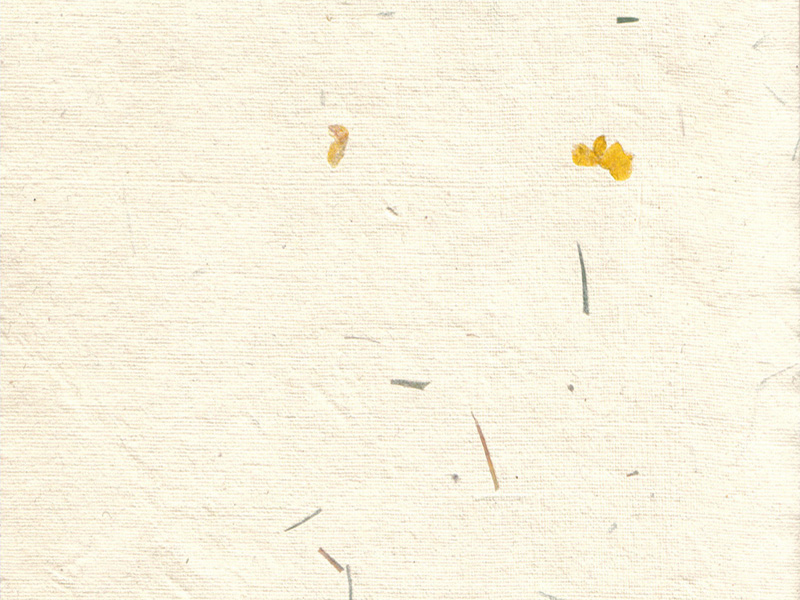 독도의 다양한 홍보 방식
기타 등등의  홍보
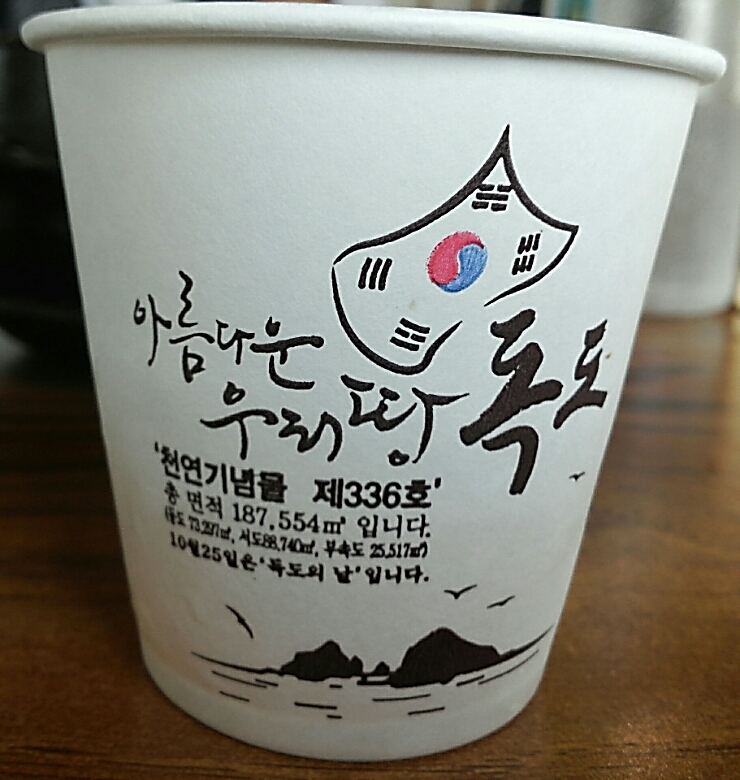 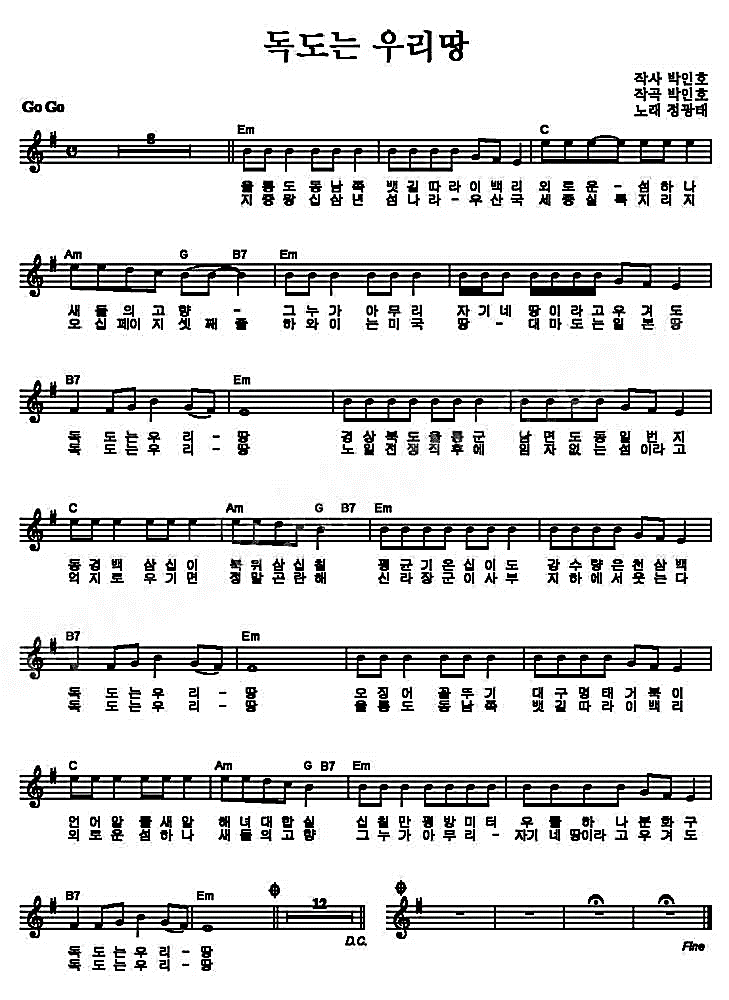 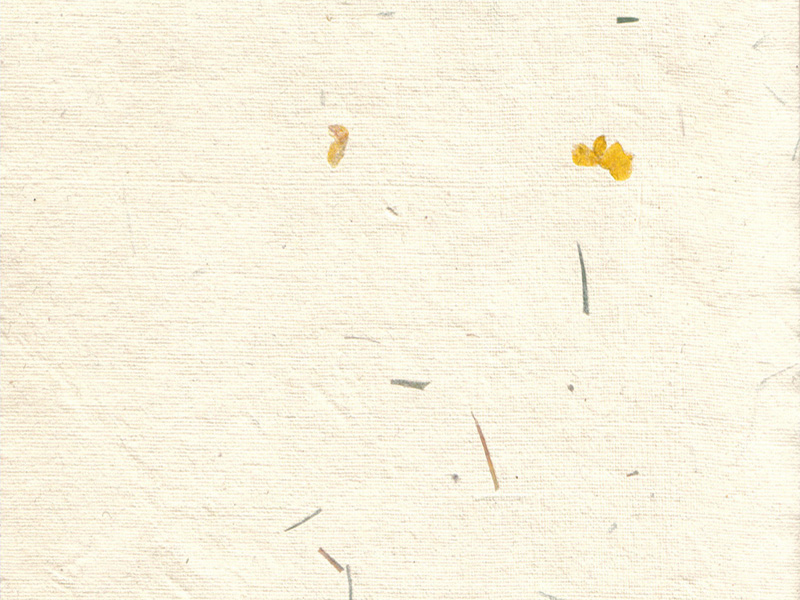 독도 홍보의 문제점
1 )  대부분의 축제가 행사성으로 끝남
   (지속적이지 못함)
2 )  민간단체로 이루어져 한정적임
  (소규모)
3 )  독도 문제를 크게 신경쓰지 않음
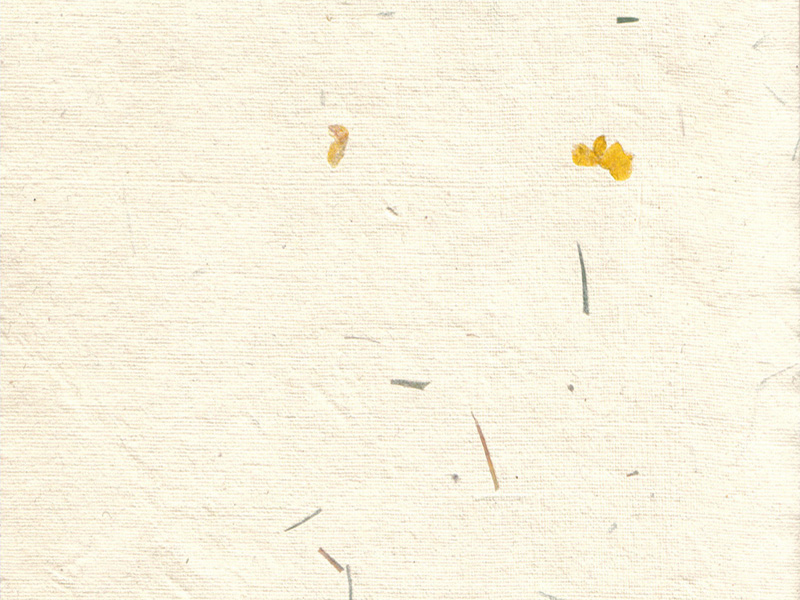 해결 방안
1 )  정부의 솔선수범한 태도가 필요함
2 )  홍보의 방식을 문화적으로 실행
            (뮤지컬, 영화 등)
3 )  교과서 - 큰 비중을 차지하도록 싣게 함
4 )  ‘ 독도 영토학’’ – 대학교에서도 배울 수 있도록 함